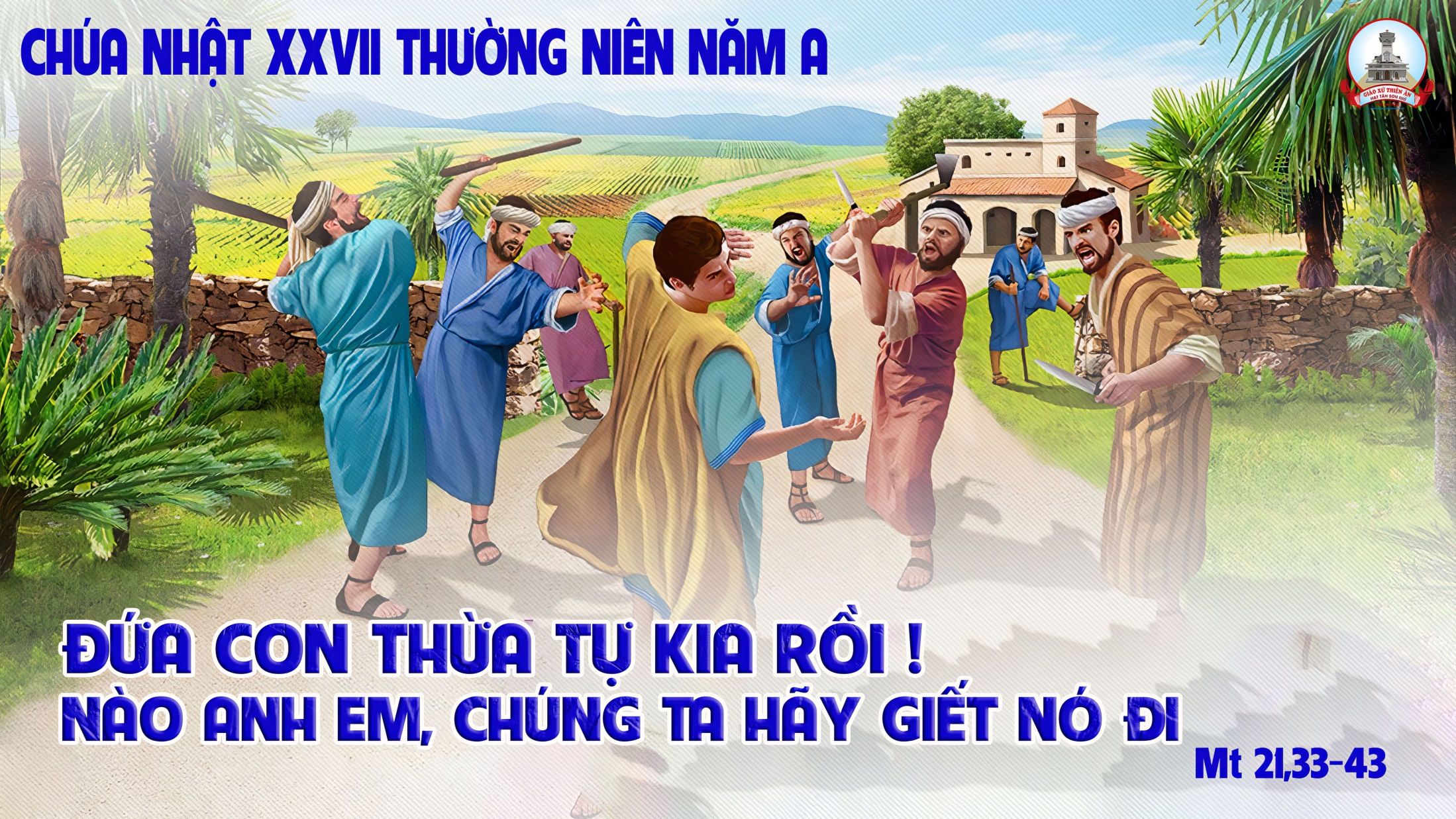 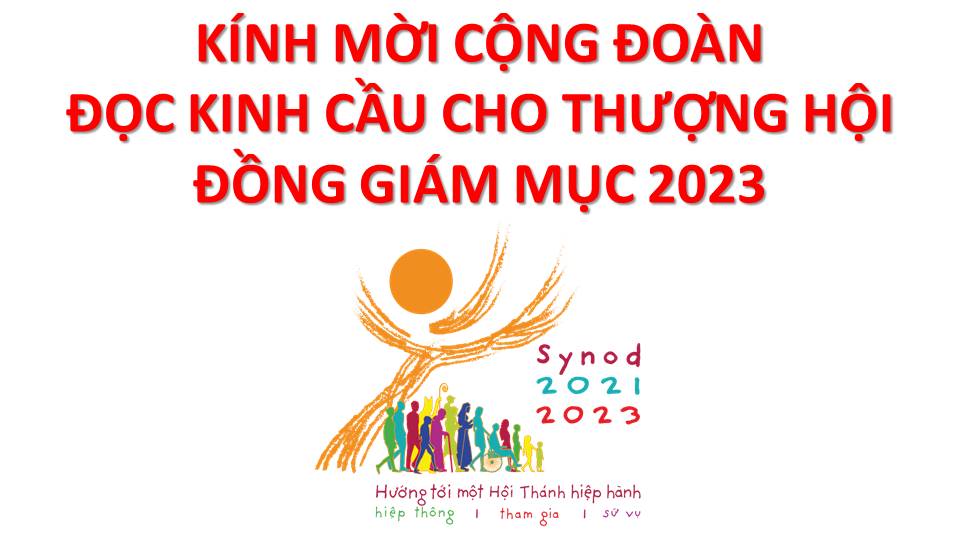 Lạy Chúa Thánh Thần là Ánh sáng Chân lý vẹn toàn,Chúa ban những ân huệ thích hợp cho từng thời đại, và dùng nhiều cách thế kỳ diệu để hướng dẫn Hội Thánh,
này chúng con đang chung lời cầu nguyện cho cácGiám mục, và những người tham dự Thượng Hội đồng Giám mục thế giới.
Xin Chúa làm nên cuộc Hiện Xuống mới trong đời sống HộiThánh, xin tuôn tràn trên các Mục tử ơn khôn ngoan và thông hiểu, gìn giữ các ngài luôn hiệp thông với nhau trong Chúa,
để các ngài cùng nhau tìm hiểu những điều đẹp ý Chúa, và hướng dẫn đoàn Dân Chúa thực thi những điều Chúa truyền dạy.
Các giáo phận Việt Nam chúng con, luôn muốn cùng chung nhịp bước với Hội Thánh hoàn vũ, xin cho chúng con biết đồng cảm với nỗi thao thức của các Mục tử trên toàn thế giới, ngày càng ý thức hơn về tình hiệp thông,
thái độ tham gia và lòng nhiệt thành trong sứ vụ của HộiThánh, Nhờ lời chuyển cầu của Đức Trinh Nữ Maria, Nữ Vương các Tông đồ và là Mẹ của Hội Thánh,
Chúng con dâng lời khẩn cầu lên Chúa, là đấng hoạt động mọi nơi mọi thời, trong sự hiệp thông với Chúa Cha và Chúa Con, luôn mãi mãi đến muôn đời. Amen.
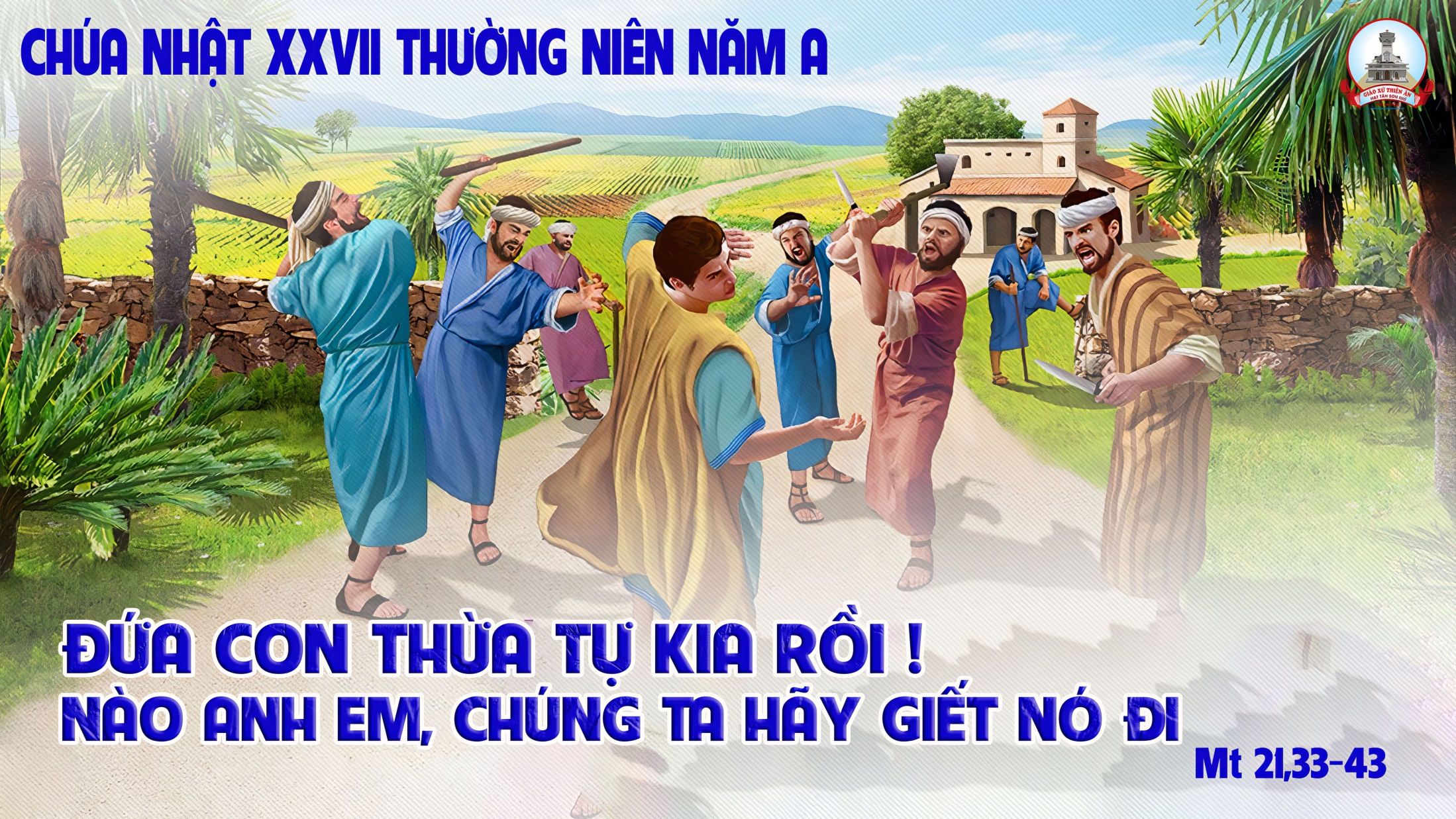 Ca Nhập LễHát Lên Bài CaLm. Kim Long
Đk: Hát lên bài ca (hỡi ngàn dân) hãy hát lên bài ca chúc tụng Thiên Chúa. Sáng trong niềm tin (một niềm tin), khắp thế nhân chung tiếng hoan ca dâng Chúa thiên đình.
Tk1: Về đây muôn người, nhạc tấu vang trời, cùng hát muôn lời hòa tiếng nơi nơi, tung hô Chúa. Trong nắng ban mai, hoa lá khoe tươi, chim hót vui say muôn khúc tân ca mau vang hòa.
Đk: Hát lên bài ca (hỡi ngàn dân) hãy hát lên bài ca chúc tụng Thiên Chúa. Sáng trong niềm tin (một niềm tin), khắp thế nhân chung tiếng hoan ca dâng Chúa thiên đình.
Tk2: Về đây muôn người, nhạc tấu vang trời, cùng hát muôn lời hòa tiếng nơi nơi, tung hô Chúa. Trong bóng đêm thanh, tinh tú long lanh, mây gió đưa nhanh muôn khúc tân ca mau vang hòa.
Đk: Hát lên bài ca (hỡi ngàn dân) hãy hát lên bài ca chúc tụng Thiên Chúa. Sáng trong niềm tin (một niềm tin), khắp thế nhân chung tiếng hoan ca dâng Chúa thiên đình.
Tk3: Về đây muôn người, nhạc tấu vang trời, cùng hát muôn lời hòa tiếng nơi nơi, tung hô Chúa. Trong ánh xuân tươi, trong gió đông tàn qua khắp không gian muôn khúc tân ca mau vang hòa.
Đk: Hát lên bài ca (hỡi ngàn dân) hãy hát lên bài ca chúc tụng Thiên Chúa. Sáng trong niềm tin (một niềm tin), khắp thế nhân chung tiếng hoan ca dâng Chúa thiên đình.
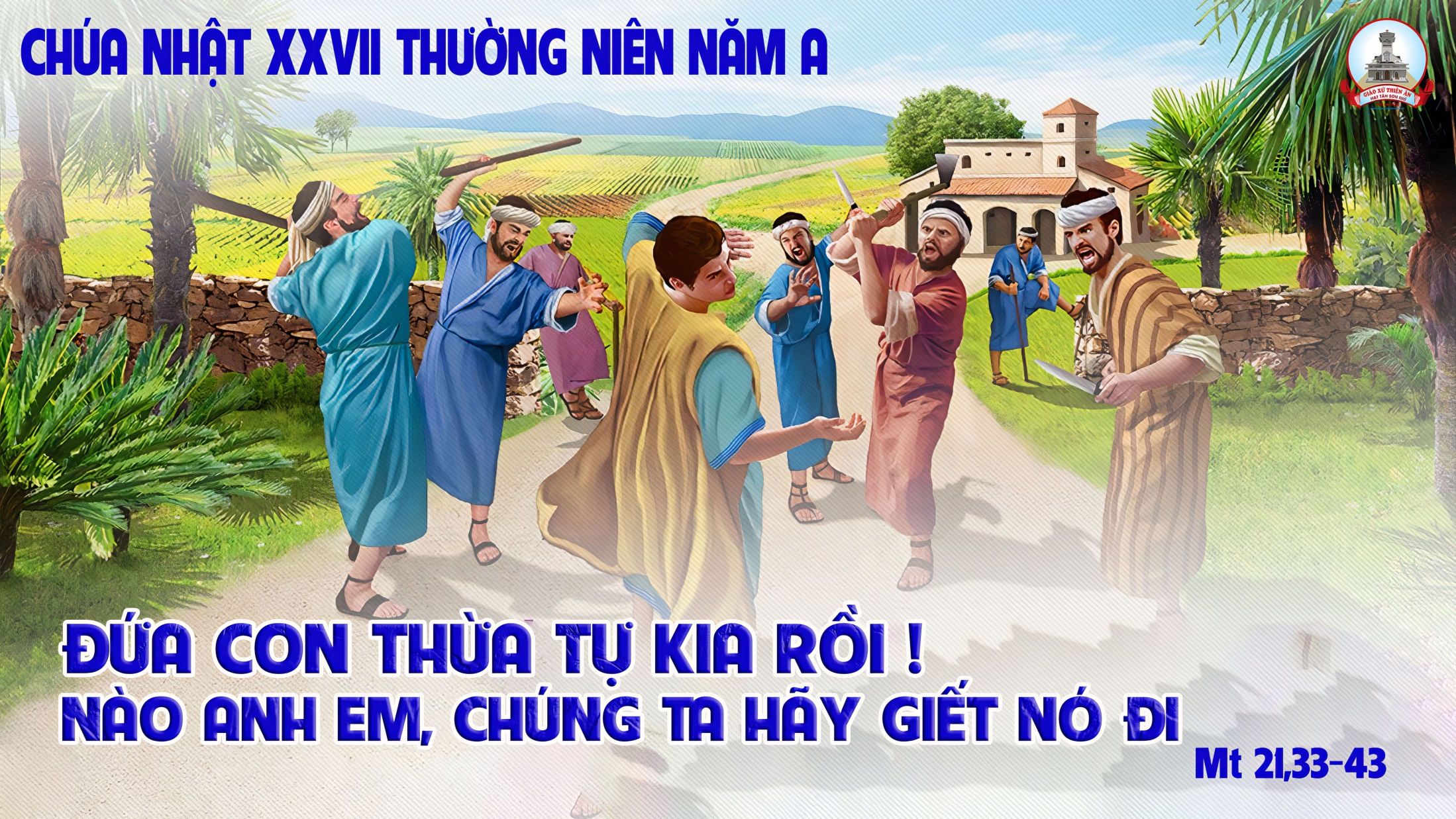 KINH VINH DANH
Chủ tế: Vinh danh Thiên Chúa trên các tầng trời.A+B: Và bình an dưới thế cho người thiện tâm.
A: Chúng con ca ngợi Chúa.
B: Chúng con chúc tụng Chúa. A: Chúng con thờ lạy Chúa. 
B: Chúng con tôn vinh Chúa.
A: Chúng con cảm tạ Chúa vì vinh quang cao cả Chúa.
B: Lạy Chúa là Thiên Chúa, là Vua trên trời, là Chúa Cha toàn năng.
A: Lạy con một Thiên Chúa,            Chúa Giêsu Kitô.
B: Lạy Chúa là Thiên Chúa, là Chiên Thiên Chúa là Con Đức Chúa Cha.
A: Chúa xóa tội trần gian, xin thương xót chúng con.
B: Chúa xóa tội trần gian, xin nhậm lời chúng con cầu khẩn.
A: Chúa ngự bên hữu Đức Chúa Cha, xin thương xót chúng con.
B: Vì lạy Chúa Giêsu Kitô, chỉ có Chúa là Đấng Thánh.
Chỉ có Chúa là Chúa, chỉ có Chúa là đấng tối cao.
A+B: Cùng Đức Chúa Thánh Thần trong vinh quang Đức Chúa Cha. 
Amen.
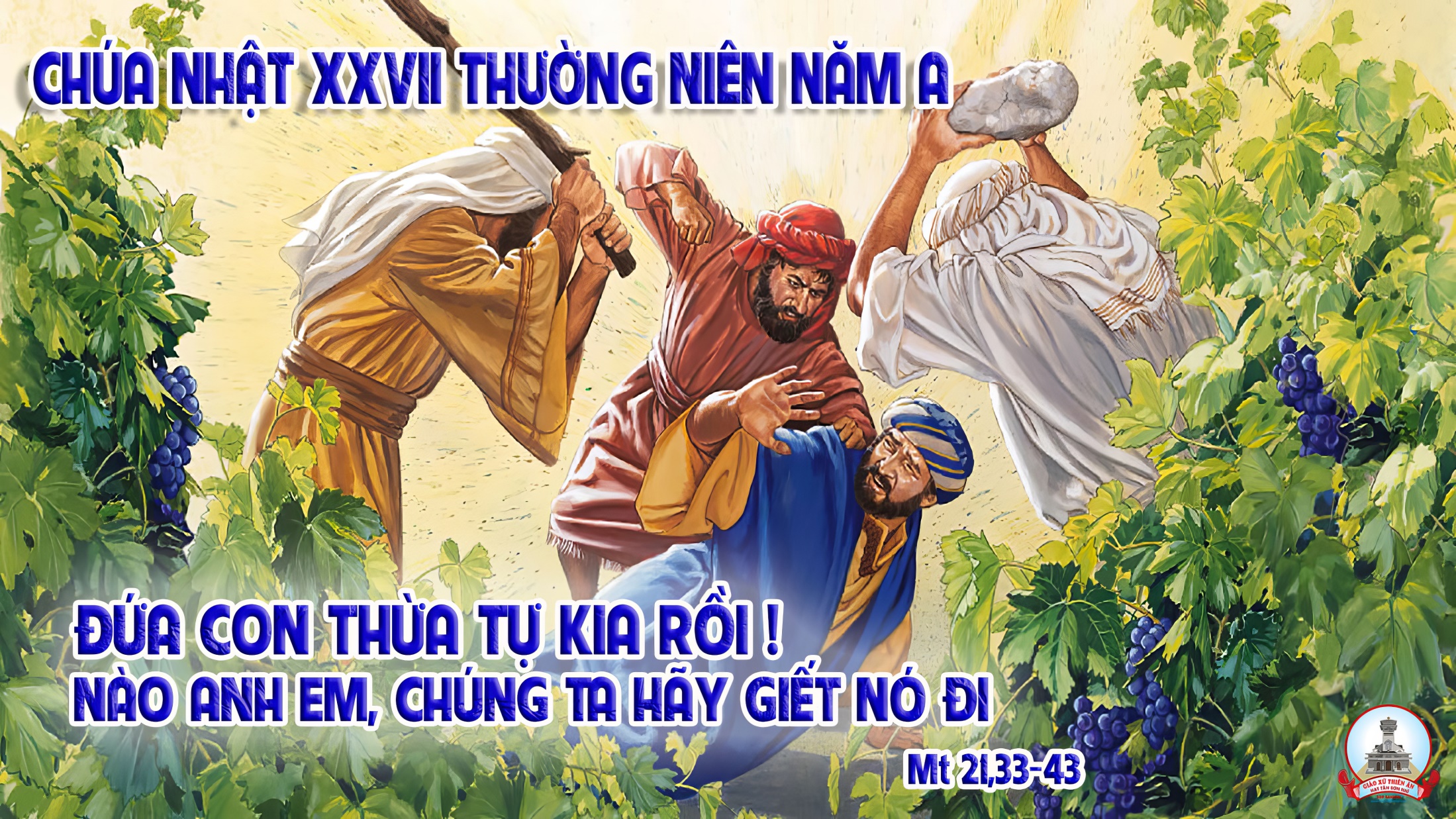 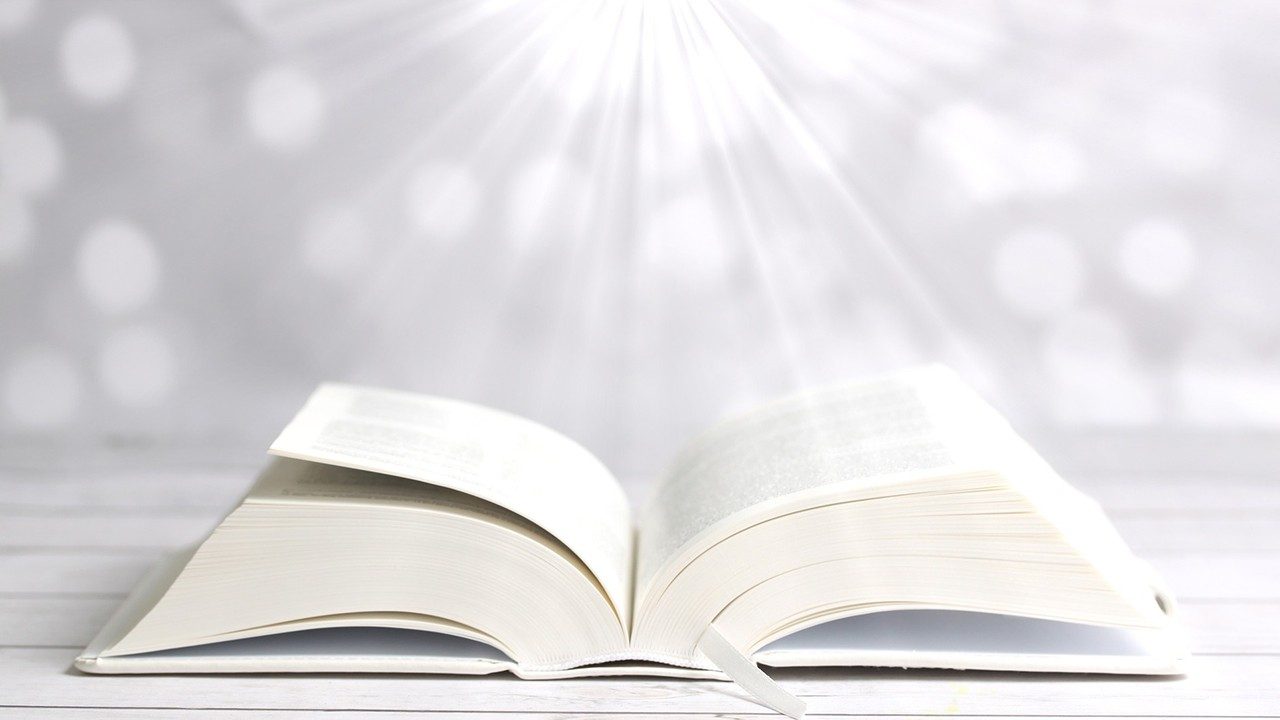 Bài đọc 1.
Bài trích ngôn sứ I-sai-a
Vườn nho cửa Đức Chúa các đạo binh
Chính là nhà Ít-ra-en.
Thánh Vịnh 79Chúa Nhật XXVII Thường NiênNăm ALm. Kim Long04 Câu
Đk: Vườn nho của Chúa chính là nhà Ít-ra-en.
Tk1: Này cụm nho Ngài bứng khi xưa tận bên Ai-cập xa xôi đuổi bao dân tộc, dọn đất cấy nơi đây. Và khiến cành lá vươn dài xa mãi cho tới đại dương. Đâm thêm chồi ra tới sông dài và xanh tốt bóng rợp khắp nơi.
Đk: Vườn nho của Chúa chính là nhà Ít-ra-en.
Tk2: Vậy mà nay Ngài nỡ đang tâm dẹp phăng lũy rào chung quanh để cho bao người lui tới hái đem ăn. Và để từng lũ heo rừng xông đến xô phá tràn lan. Bao nhiêu là muông thú nương đồng gặm ăn nát khác gì cỏ hoang.
Đk: Vườn nho của Chúa chính là nhà Ít-ra-en.
Tk3: Vạn lạy Ngài là Chúa thiên binh, nguyện thương xót trở lại đi, tít trên cung trời xin ngó xuống trông xem. Nguyện Chúa dủ thương thăm vườn nho cũ tay Chúa trồng xưa. Tay uy quyền xin hãy bảo vệ, chồi non đó hãy củng cố thêm.
Đk: Vườn nho của Chúa chính là nhà Ít-ra-en.
Tk4: Rày nguyện xin Ngài hãy ra tay chở che Đấng ngồi bên ngai, chính đây con người được Chúa xuống uy phong. Nguyện ước đoàn con không còn khi dám xa Chúa nữa đâu. Van xin Ngài cho sống an bình, đoàn con mãi chúc tụng Thánh Danh.
Đk: Vườn nho của Chúa chính là nhà Ít-ra-en.
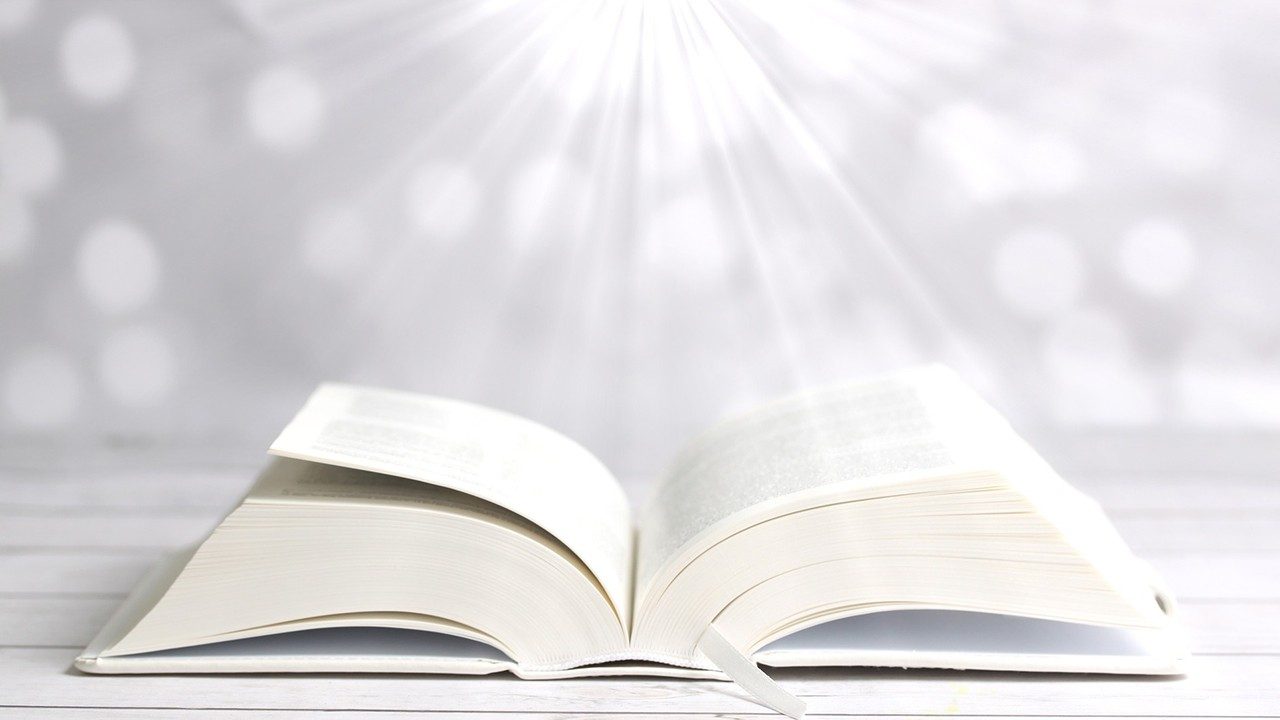 Bài đọc 2.
Bài trích thư của thánh Phaolo tôn đồ,
Gửi tín hữu Phi-lip-phe.
Anh em hãy đem những điều này ra thực hành, là Thiên Chúa là nguồn bình an sẹ ở
Với anh em.
Alleluia - Alleluia:
Chúa nói: Chính Thầy đã chọn các con, giữa thế gian, để các con đi và đem lại hoa trái và để hoa trái các con tồn tại.
Alleluia …
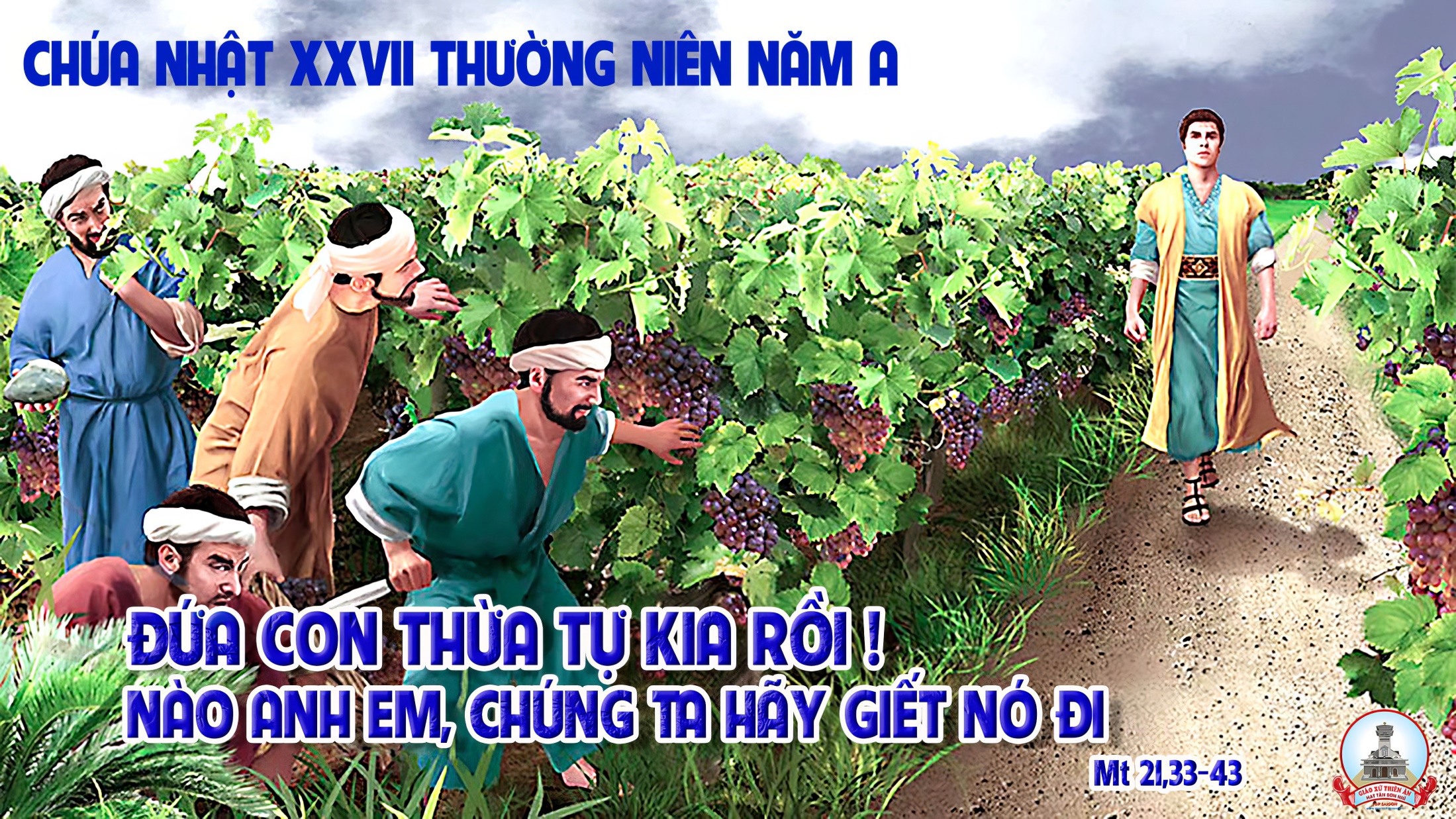 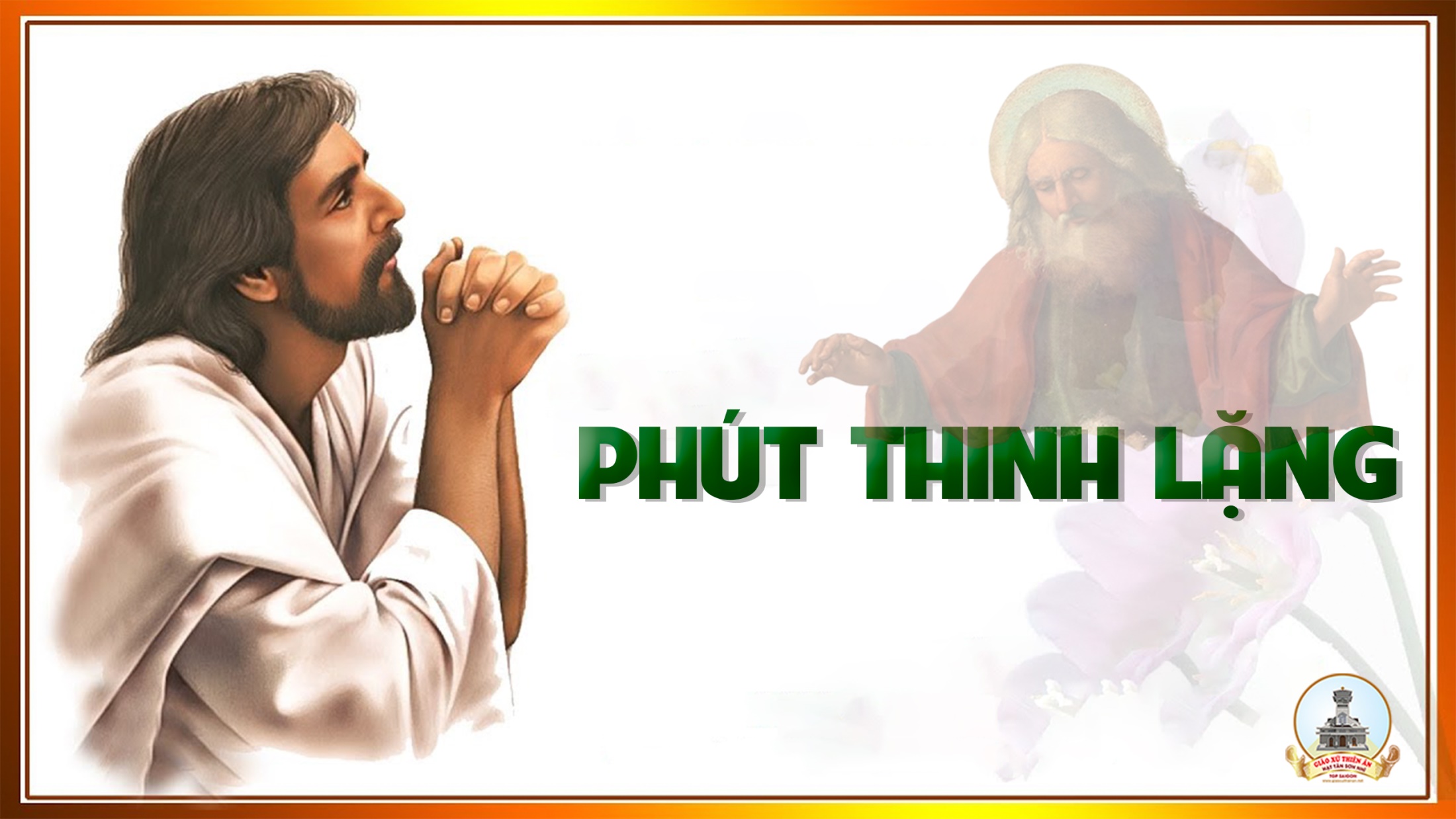 KINH TIN KÍNH
Tôi tin kính một Thiên Chúa là Cha toàn năng, Đấng tạo thành trời đất, muôn vật hữu hình và vô hình.
Tôi tin kính một Chúa Giêsu Kitô, Con Một Thiên Chúa, Sinh bởi Đức Chúa Cha từ trước muôn đời.
Người là Thiên Chúa bởi Thiên Chúa, Ánh Sáng bởi Ánh Sáng, Thiên Chúa thật bởi Thiên Chúa thật,
được sinh ra mà không phải được tạo thành, đồng bản thể với Đức Chúa Cha: nhờ Người mà muôn vật được tạo thành.
Vì loài người chúng ta và để cứu độ chúng ta, Người đã từ trời xuống thế.
Bởi phép Đức Chúa Thánh Thần, Người đã nhập thể trong lòng Trinh Nữ Maria, và đã làm người.
Người chịu đóng đinh vào thập giá vì chúng ta, thời quan Phongxiô Philatô; Người chịu khổ hình và mai táng, ngày thứ ba Người sống lại như lời Thánh Kinh.
Người lên trời, ngự bên hữu Đức Chúa Cha, và Người sẽ lại đến trong vinh quang để phán xét kẻ sống và kẻ chết, Nước Người sẽ không bao giờ cùng.
Tôi tin kính Đức Chúa Thánh Thần là Thiên Chúa và là Đấng ban sự sống, Người bởi Đức Chúa Cha và Đức Chúa Con mà ra,
Người được phụng thờ và tôn vinh cùng với Đức Chúa Cha và Đức Chúa Con: Người đã dùng các tiên tri mà phán dạy.
Tôi tin Hội Thánh duy nhất thánh thiện công giáo và tông truyền.
Tôi tuyên xưng có một Phép Rửa để tha tội. Tôi trông đợi kẻ chết sống lại và sự sống đời sau. Amen.
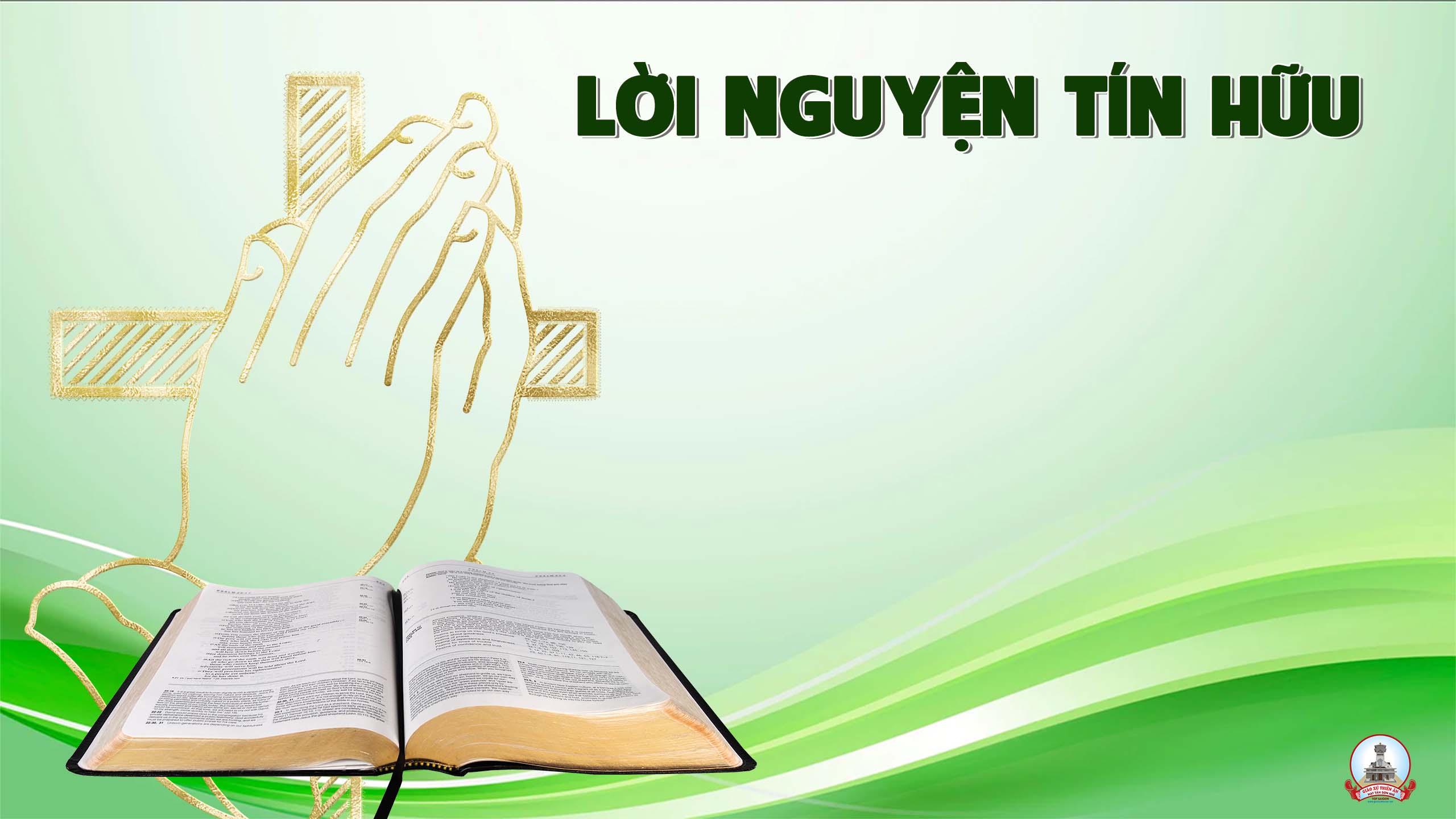 Tất cả chúng ta đều được Thiên Chúa mời gọi chăm sóc cho vườn nho Hội Thánh luôn tươi tốt và sinh nhiều hoa trái. Để có đủ khả năng chu toàn tốt nhất phận vụ được Chúa trao phó, chúng ta tin tưởng cầu xin.
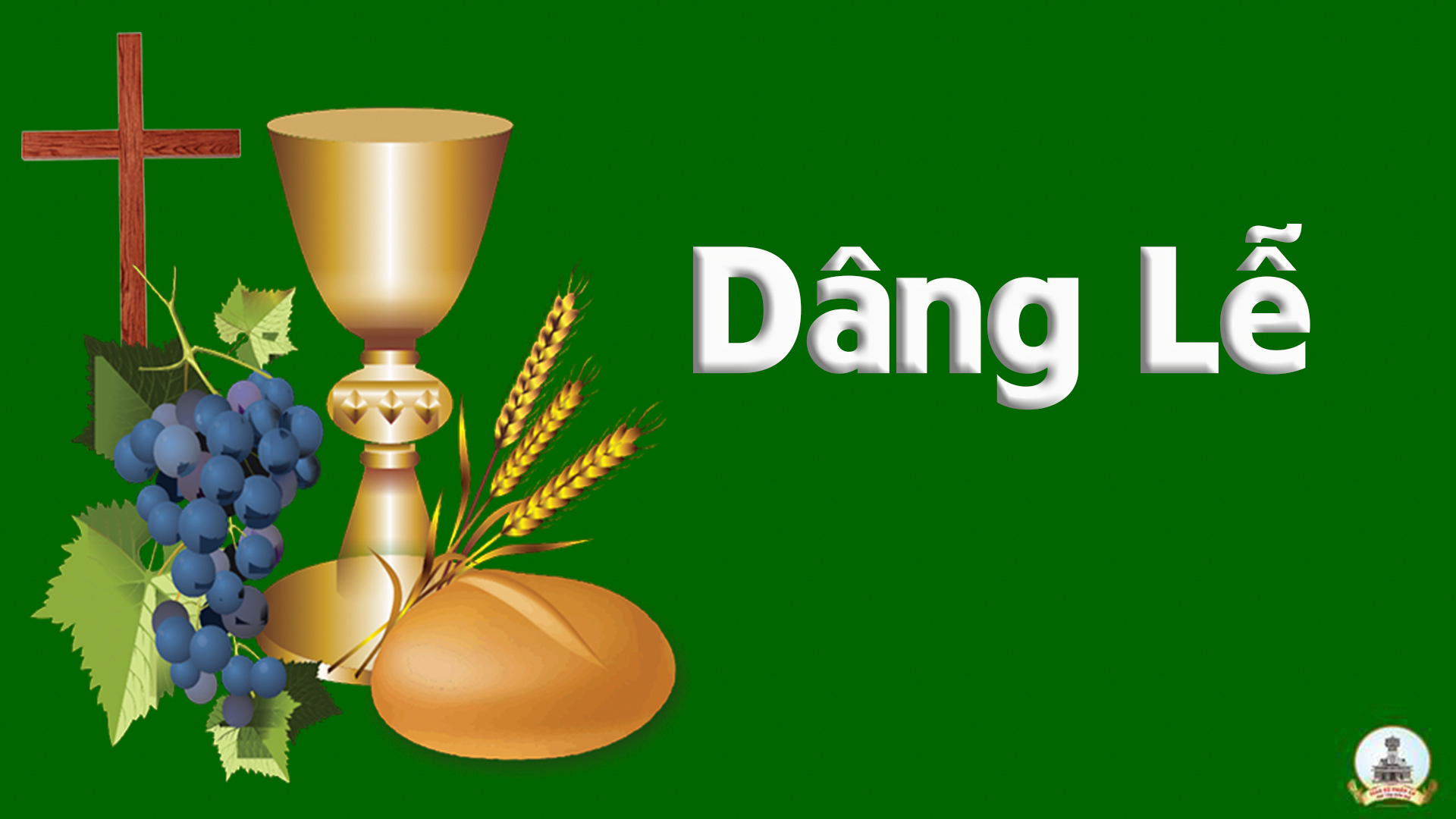 HOAN CA DÂNG
Phương Trân - Mỹ Huyền
Tk1: Ngài hỡi, nhận đây bánh ngon nương đồng, do lòng hy sinh con người dâng công. Ngài hỡi, nhận đây nắng mưa vun trồng, làm nên tấm bánh dâng về lòng Cha.
Đk: Ngài ơi, kìa bánh thơm rượu nho từ khắp nơi chọn về dâng lên Chúa. Ngài ơi kìa chúng nhân mọi nơi họp với nhau cùng dâng trước nhan Ngài.
Tk2:  Ngài hỡi, nhận đây chén nho thơm nồng, con người ngày đêm vun trồng đâm bông. Ngài hỡi, nhận đây ước mơ hy vọng bình an, yêu Chúa như lòng chờ mong.
Đk: Ngài ơi, kìa bánh thơm rượu nho từ khắp nơi chọn về dâng lên Chúa. Ngài ơi kìa chúng nhân mọi nơi họp với nhau cùng dâng trước nhan Ngài.
Tk3: Ngài hỡi, nhận đây vất vả trong đời con người, thầm dâng trong cảnh chơi vơi. Ngài hỡi, nhận đây tiếng ca vời vợi, lời ca từ chốn u buồn tả tơi.
Đk: Ngài ơi, kìa bánh thơm rượu nho từ khắp nơi chọn về dâng lên Chúa. Ngài ơi kìa chúng nhân mọi nơi họp với nhau cùng dâng trước nhan Ngài.
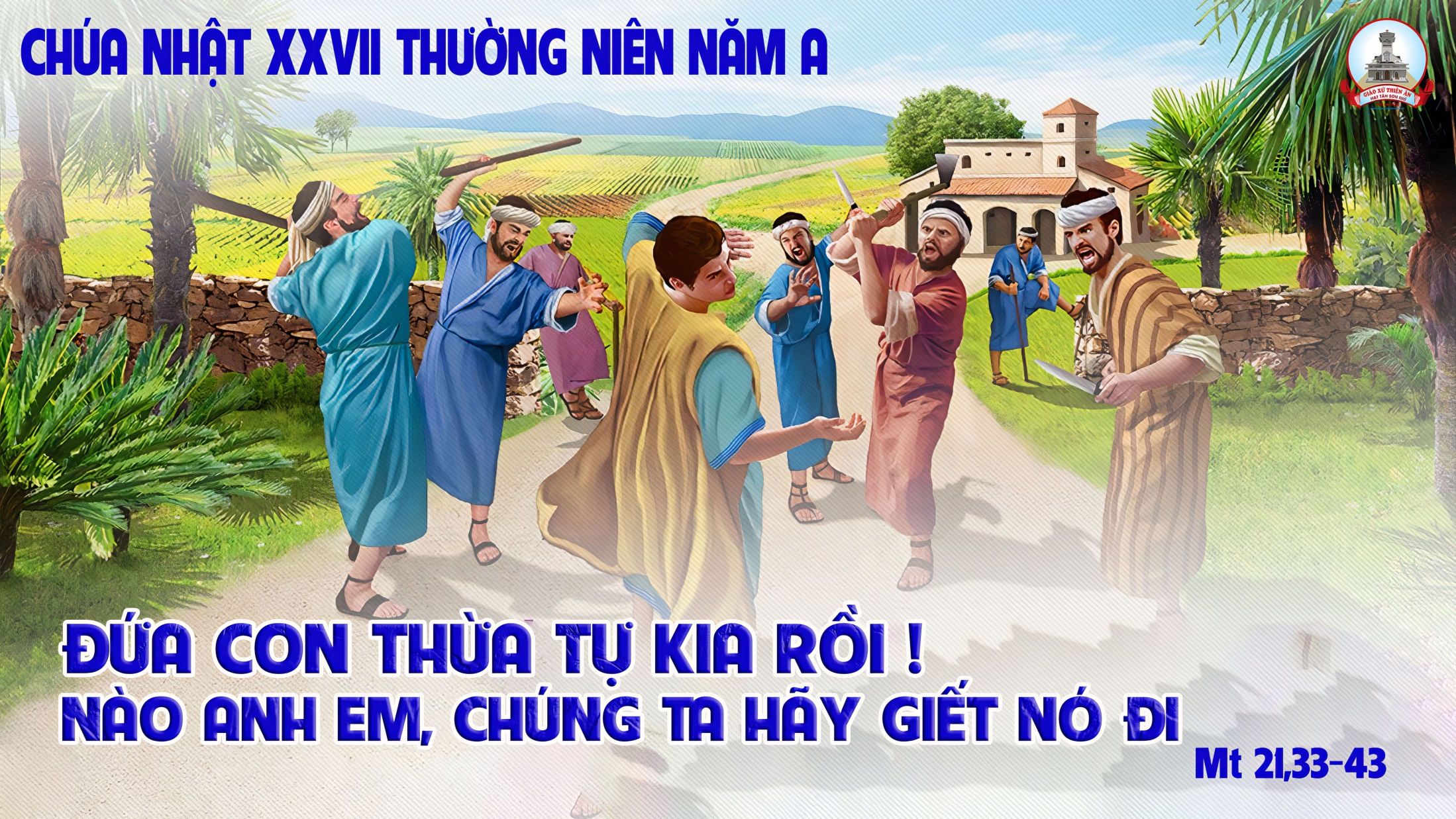 Ca Nguyện Hiệp LễCon Chúa Hy SinhHuỳnh Minh Kỳ & Đinh Công Huỳnh
Pk1: Trong vườn nho năm xưa, dậu rào quanh kín cổng cao tường. Con người bao tham lam, tranh hơn thua giết nhau không ngừng. Vì hám những lợi danh, nên lòng mất đi tình thương. Chính cả Con Thiên Chúa, cũng bị giết chết thảm thương.
ĐK: Ôi Bao la thay Con Chúa hiến thân, cho dương gian vui sống bình an. Ôi Cao siêu thay viên đá góc tường, đã trở thành cứu cánh trần gian.
** Con xin ca khen Danh Chúa muôn đời, yêu thương con như sóng trùng khơi. Dâng muôn câu ca khúc hát khen ngợi, vì tình Ngài mãi chẳng hề vơi.
Pk2: Chúa vì yêu thương ta, Ngài dựng nên núi non tuyệt vời. Cho trời xanh bao la hoa thơm hương điểm tô cho đời. Trần thế đã hủy đi công trình Chúa ban đẹp thay. Chính Ngài hy sinh chết cứu chuộc những lỗi lầm ta.
ĐK: Ôi Bao la thay Con Chúa hiến thân, cho dương gian vui sống bình an. Ôi Cao siêu thay viên đá góc tường, đã trở thành cứu cánh trần gian.
** Con xin ca khen Danh Chúa muôn đời, yêu thương con như sóng trùng khơi. Dâng muôn câu ca khúc hát khen ngợi, vì tình Ngài mãi chẳng hề vơi.
Pk3: Ôi tình yêu bao la, Ngài đã dâng hiến trọn thân mình. Xin dạy con hy sinh, luôn cho đi với hết ân tình. Vì tất cả hồng ân, Chúa tuôn đổ trên đời con. Khấn Ngài thương nhận lấy, tấm lòng sốt mến tạ ơn.
ĐK: Ôi Bao la thay Con Chúa hiến thân, cho dương gian vui sống bình an. Ôi Cao siêu thay viên đá góc tường, đã trở thành cứu cánh trần gian.
** Con xin ca khen Danh Chúa muôn đời, yêu thương con như sóng trùng khơi. Dâng muôn câu ca khúc hát khen ngợi, vì tình Ngài mãi chẳng hề vơi.
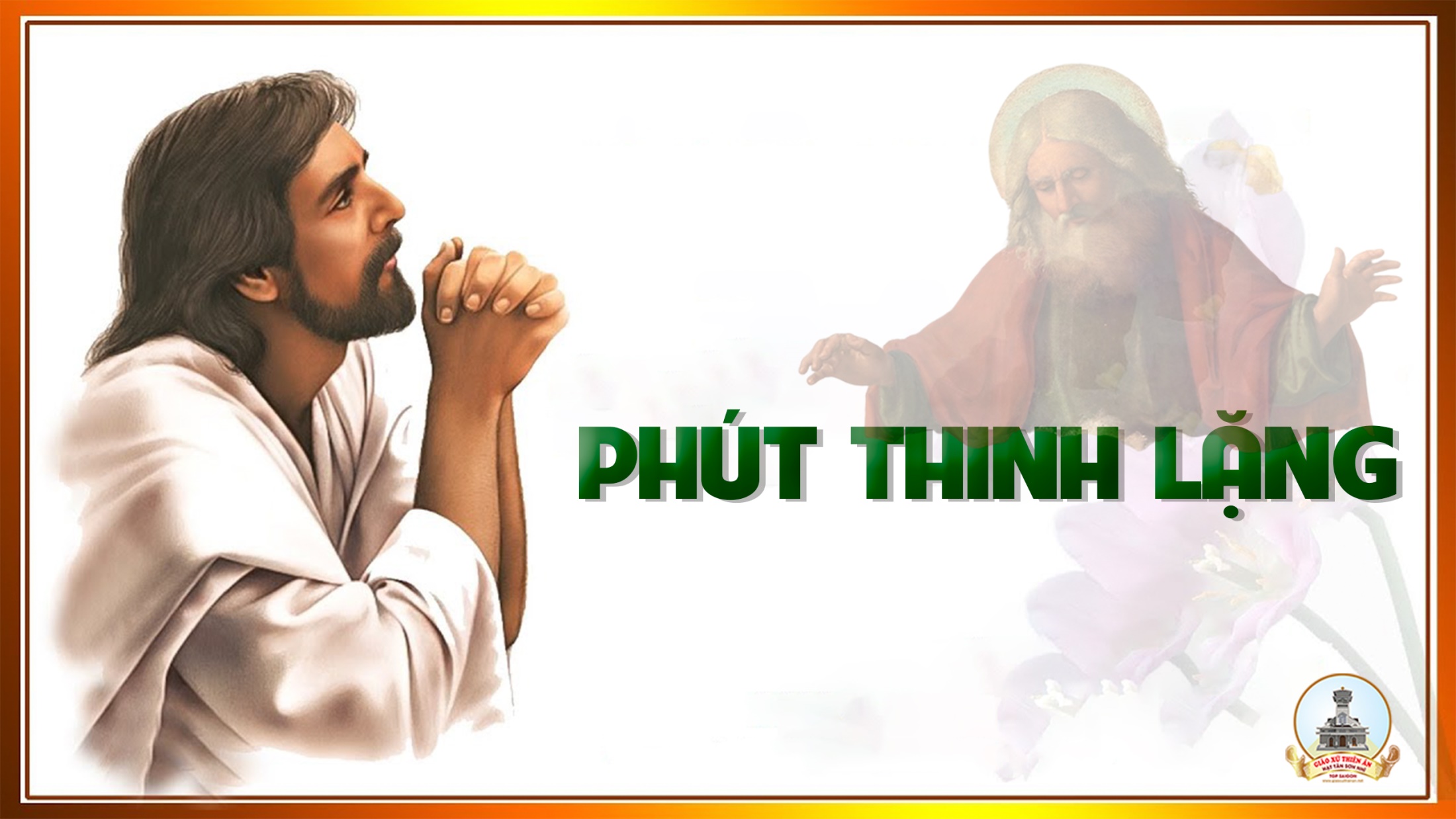 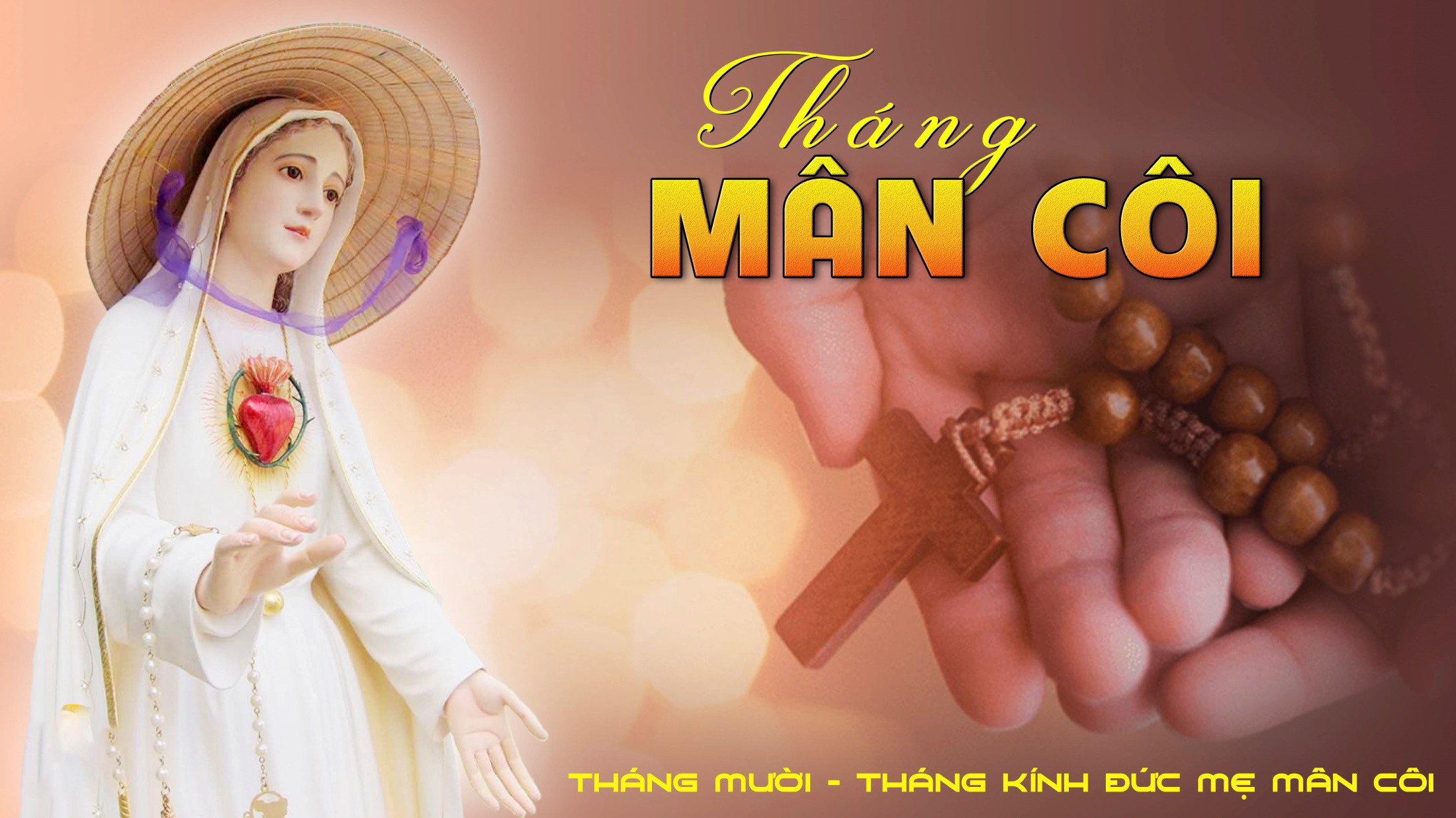 Ca Kết LễTiếng Gọi FatimaPhanxico
Tk1: Xưa trong làng Fatima, có Đức Mẹ Maria. Mẹ đến với đời, Mẹ nói với người,những lời bao sắt son, những lời của Mẹ ru con.
Đk: Mẹ nhắc người ăn năn thống hối, hãy siêng năng lần hạt Mân Côi. Tháng năm qua Mẹ đau khổ nhiều. Hãy sùng kính Trái Tim Mẹ yêu.
Tk2: Đây tiếng gọi Fatima nói với người muôn phương xa. Hãy đến với Mẹ, hãy sống trong Mẹ, nghe lời mẹ dẫn đưa, nhớ lời của Mẹ khi xưa.
Đk: Mẹ nhắc người ăn năn thống hối, hãy siêng năng lần hạt Mân Côi. Tháng năm qua Mẹ đau khổ nhiều. Hãy sùng kính Trái Tim Mẹ yêu.
Tk3: Nghe tiếng gọi Fatima bao tấm lòng tươi như hoa. Xin bước quay về, thôi hết não nề, theo mẹ trên thế gian,có Mẹ dắt dìu ủi an.
Đk: Mẹ nhắc người ăn năn thống hối, hãy siêng năng lần hạt Mân Côi. Tháng năm qua Mẹ đau khổ nhiều. Hãy sùng kính Trái Tim Mẹ yêu.
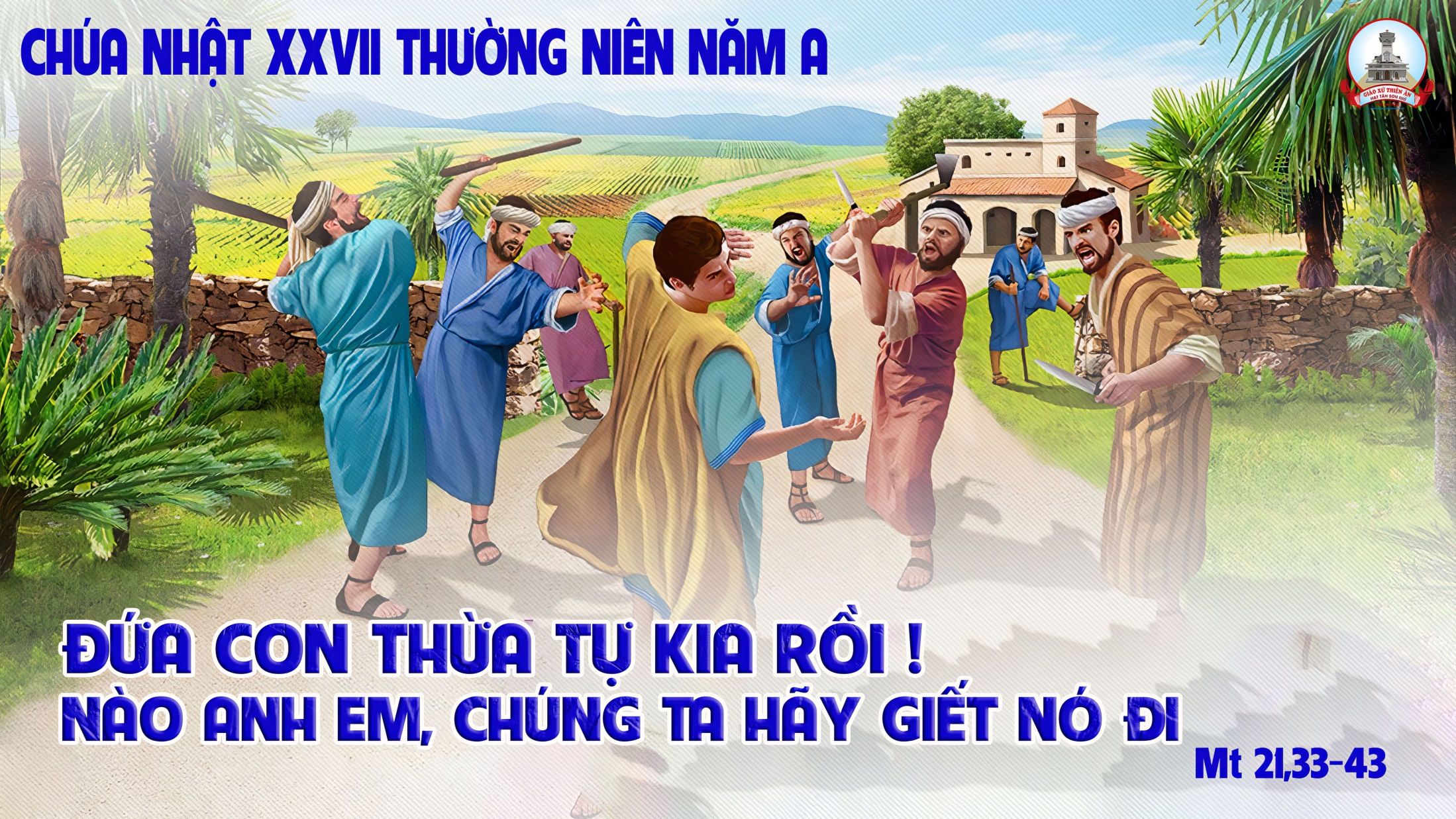